Урок по математике в 1 классе Учитель 1 класса Сергеева Галина Михайловна
МБОУ «Средняя общеобразовательная школа №37 с углубленным изучением отдельных предметов»
 города Чебоксары Чувашской Республики 
2012 г.
Тема урока: Прибавить и вычесть число 3. Решение текстовых задач.
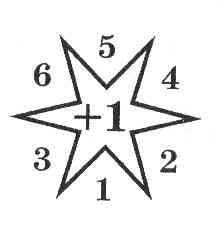 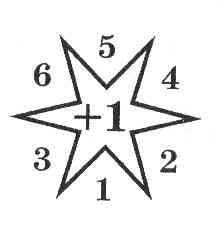 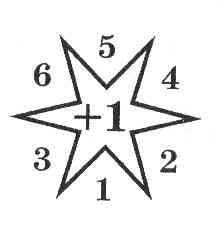 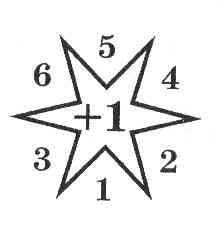 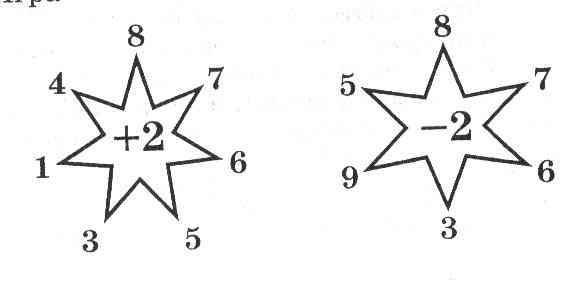 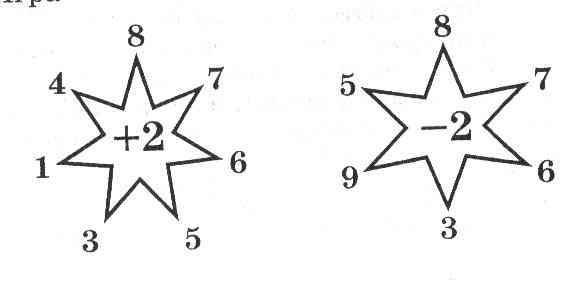 3
2
1
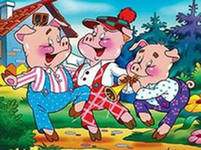 1+2+1=4 
  1+3=4
Условие
Вопрос
Решение
Ответ
5+2=7
Ответ: 7 ш.
5+3=8
5+2+1=8
Ответ:8 ф.
4+2=6
  Ответ: 6 х.
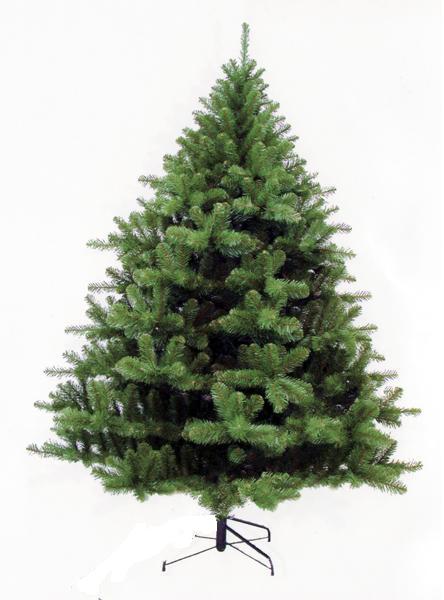 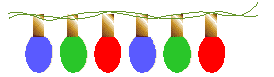 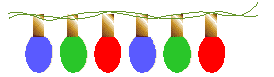 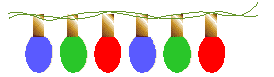 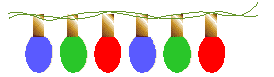 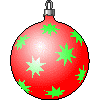 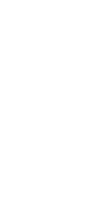 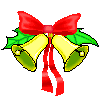 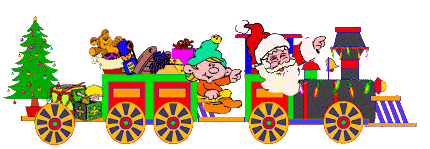 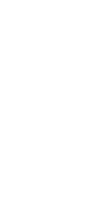 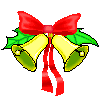 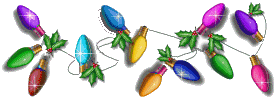 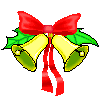 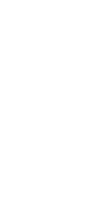 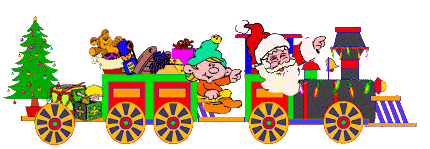 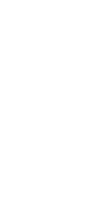 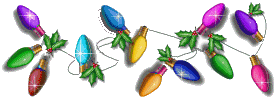 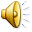 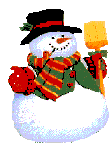 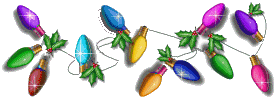 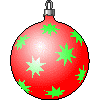 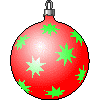 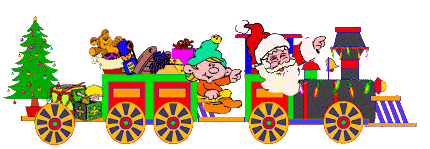 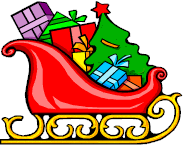 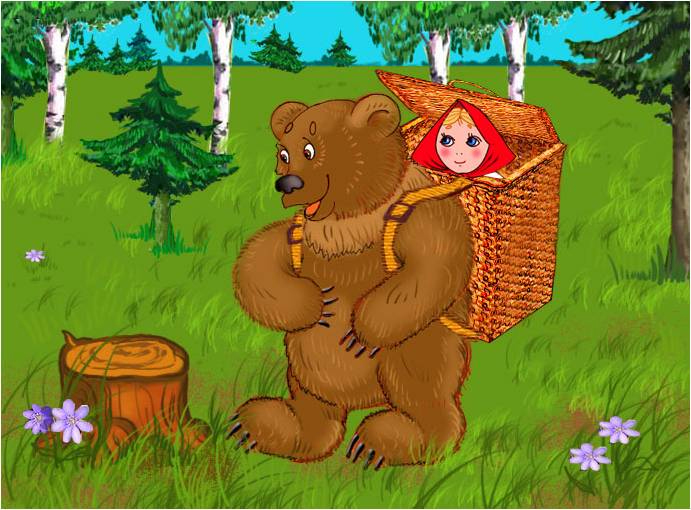 8-2-1
3+3
3-3
6+2+1
4+3
5-3
9-3
6-3
2+3
0+3
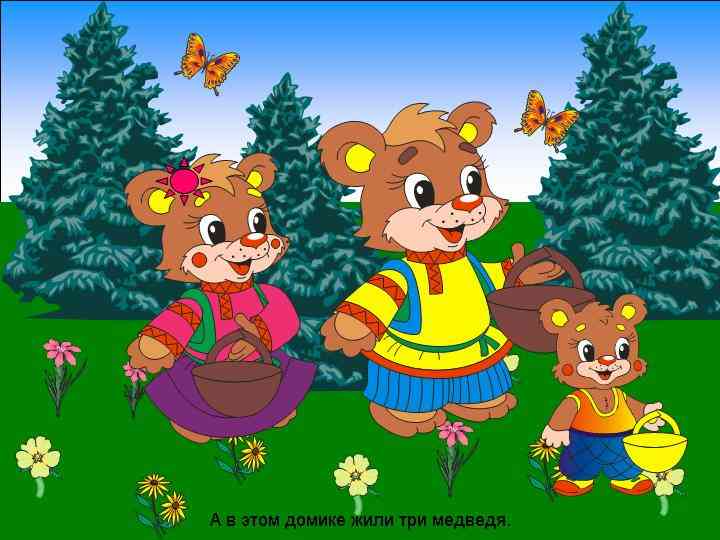 Дерево – лист
Волк – заяц
Нора – лиса
Зверь  - хищник 
Луна - звезды
Дерево- 
Волк – 
Нора – 
Зверь- 
Луна-
Дерево – лист
Волк – 
Нора – 
Зверь  -
Луна -
Дерево – лист
Волк – заяц
Нора – 
Зверь  -
Луна -
Дерево – лист
Волк – заяц
Нора – лиса
Зверь  -
Луна -
Дерево – лист
Волк – заяц
Нора – лиса
Зверь  - хищник 
Луна -
Дерево – лист
Волк – заяц
Нора – лиса
Зверь  - хищник 
Луна - звезды
http://www.xrest.ru/original/760841/
Источники:
http://www.templeit.net/shablon.php?id=1221&section=22
http://www.cirota.ru/forum/view.php?subj=22970 
http://www.xrest.ru/original/760841/ 
http://all-toy.ru/vnal_kat/pazl_detskie.html 
http://bobrolet.ru/2010/12/3091-novogodnie-elki/
http://zm228fbi-futbolka.ru/kukla-masha-iz-multfilma-masha-i-medved.html
http://papa-vlad.narod.ru/photo/skazki-i-igry/Masha-i-medvedi.files/909-A-v-etom-domike-zhili-tri-medvedja.html